باكستان
نساء و جويرية
علم
باكستان
باكستان في قارة آسيا. لغتهم هي اللغة الأردية. دينهم هو الإسلام. بعض المدن الشهيرة هي اهور وكراتشي وإسلام آباد. فهي مشهورة جدا للطعام التقليدي مثل البرياني.
الموقع
.                           اسلام اباد
مسجد الفيصل
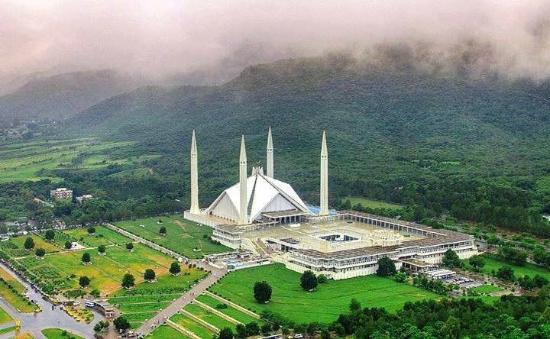 تقليدي   طعام
العروس التقليدي
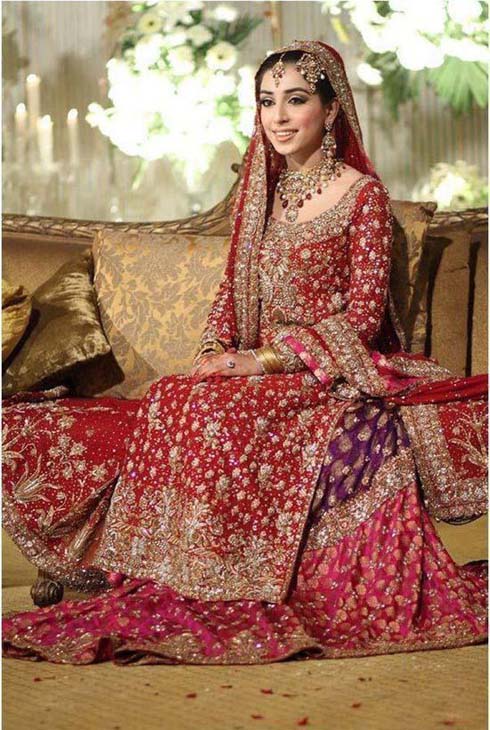